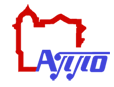 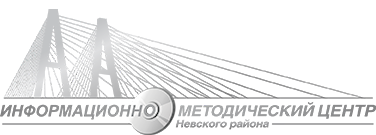 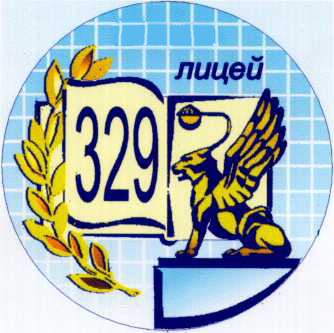 Государственное бюджетное общеобразовательное учреждение
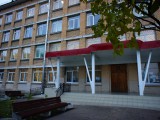 лицей № 329Невского района
Санкт - Петербурга
16.02.2017г.
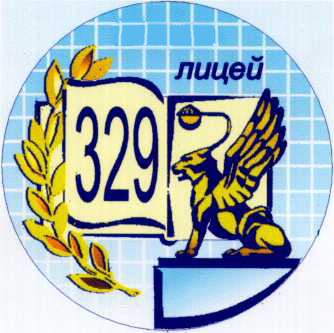 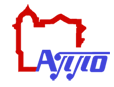 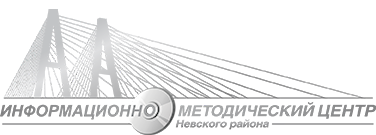 Организация интерактивного взаимодействия 
между
субъектами образовательного процесса
(педагоги - учащиеся - родители)
с помощью информационных и телекоммуникационных технологий
Формирование и развитие 
системы интерактивного взаимодействия участников образовательно-воспитательного процесса в школе.
16.02.2017г.
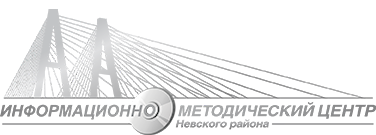 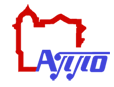 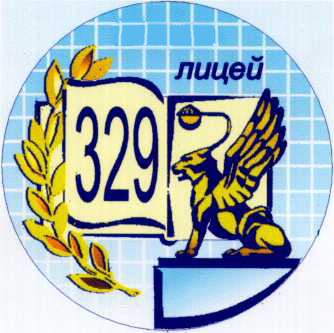 Гипотеза:
Взаимодействие между субъектами образовательного процесса значительно обогащает и расширяет воспитательную среду, если:
если формы взаимодействия интерактивны, 
соответствуют современным технологиям, 
(информационным и телекоммуникационным)
подвижны (т.е. зависят от потребностей участников взаимодействия и содержательной стороны контактов между школой и семьей).
Главная страница официального сайта  лицея
http://www.school329.spb.ru/.
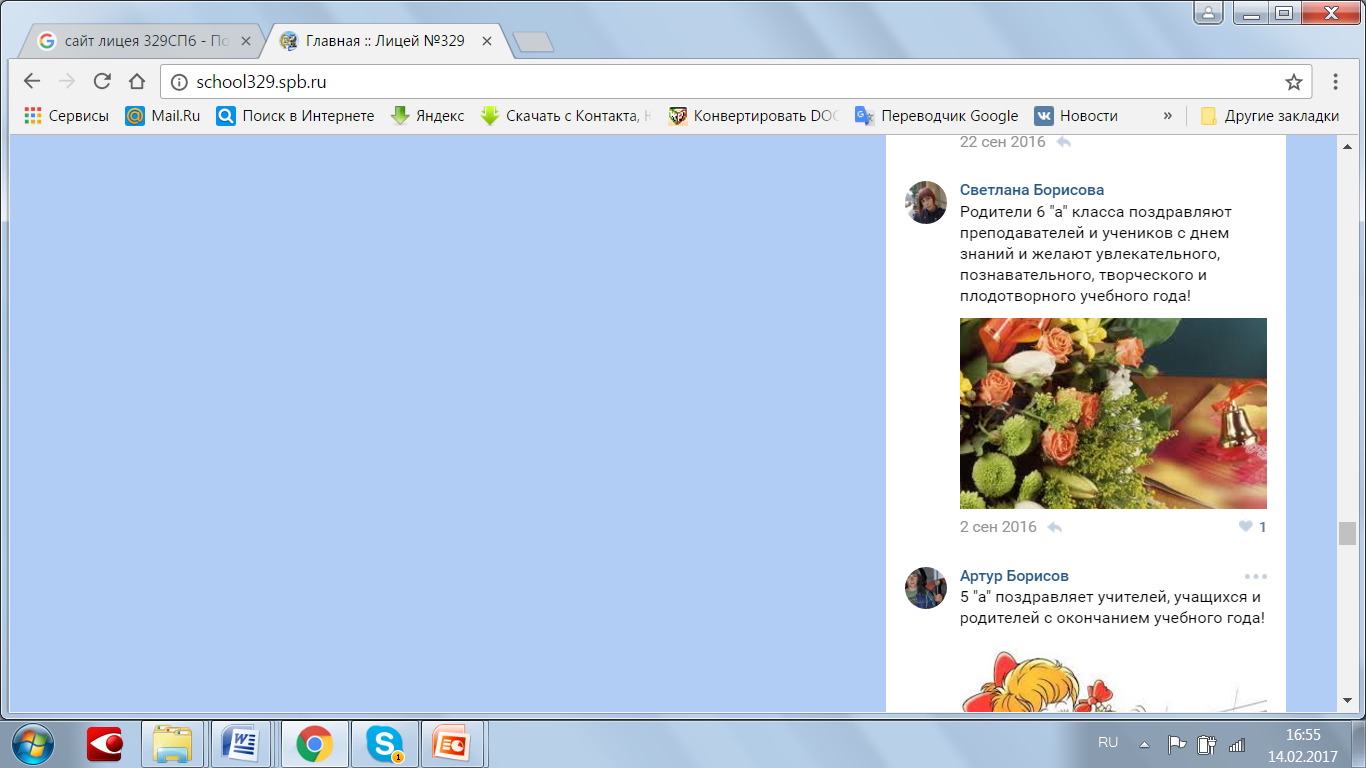 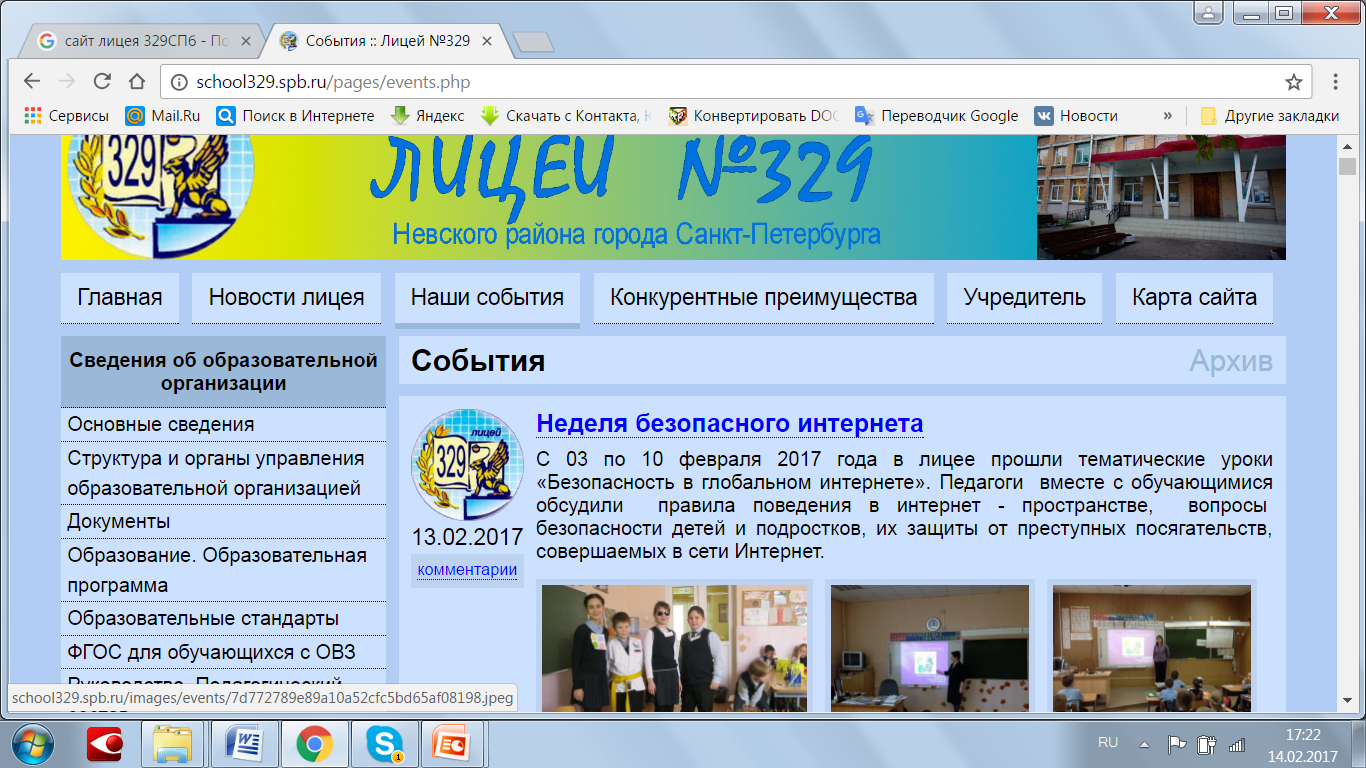 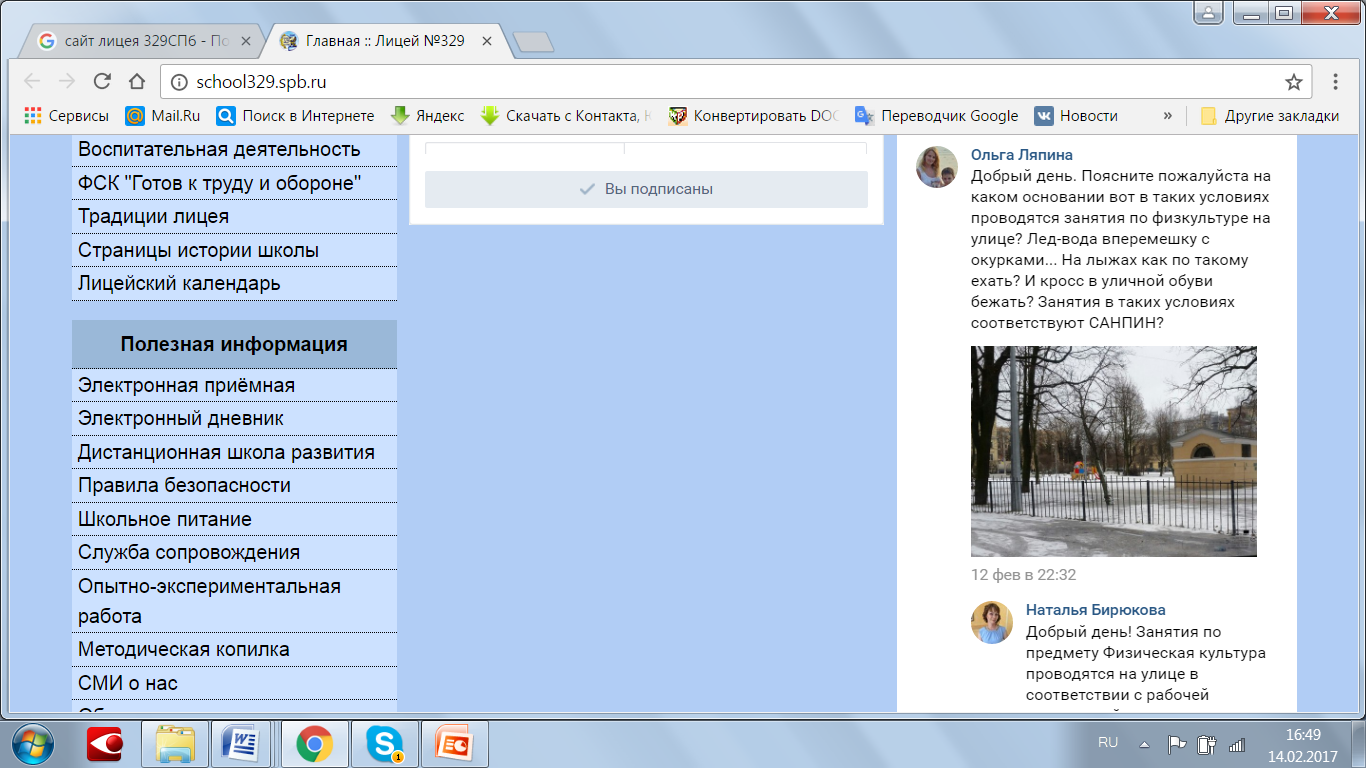 Для взаимодействии между субъектами образовательного процесса в лицее № 329 создано информационный модуль «Дистанционная школа развития».
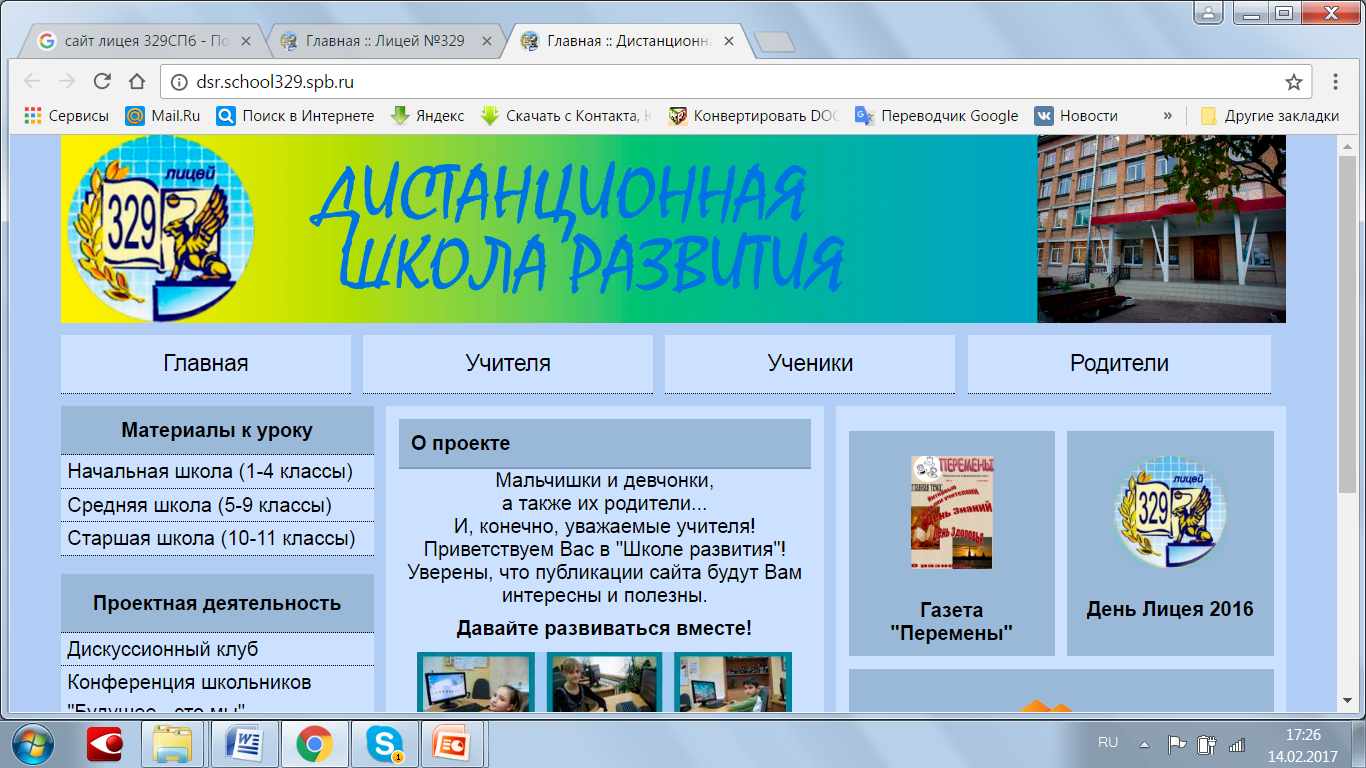 Проект «Прогулка по  городу»
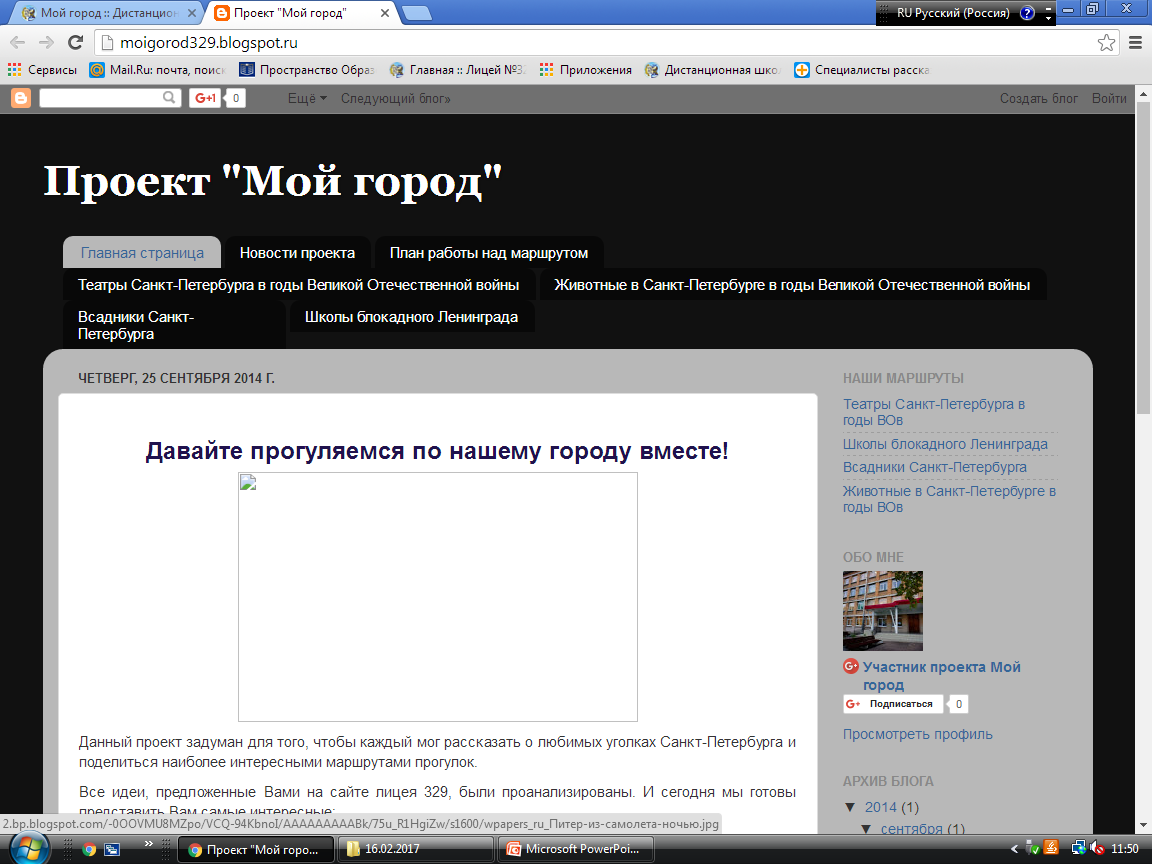 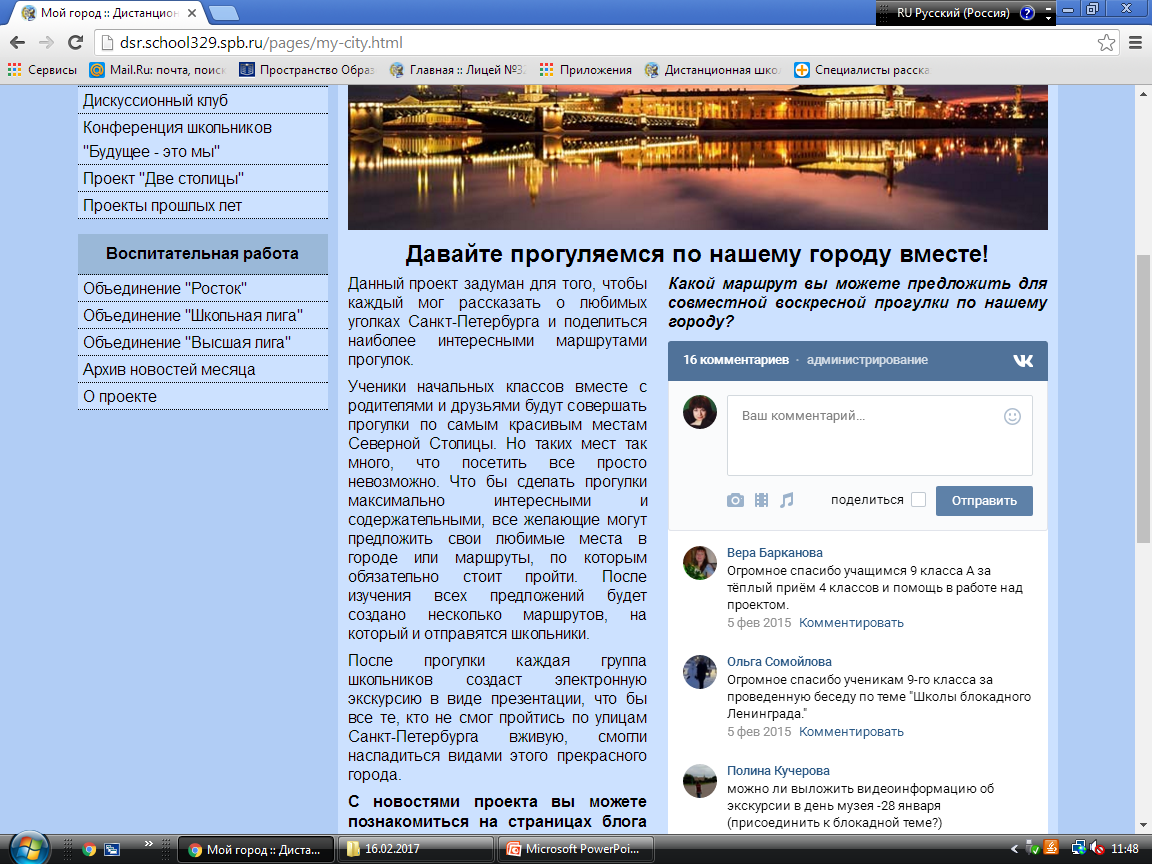 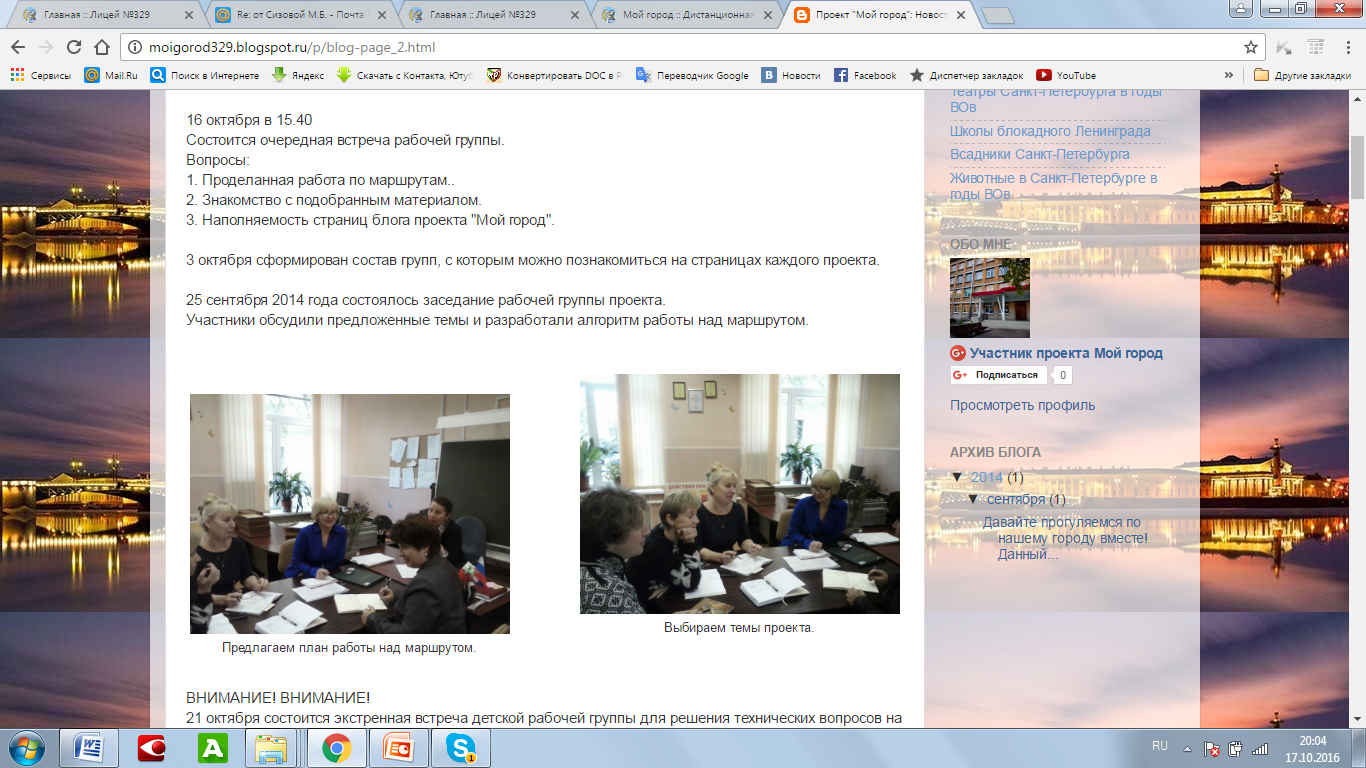 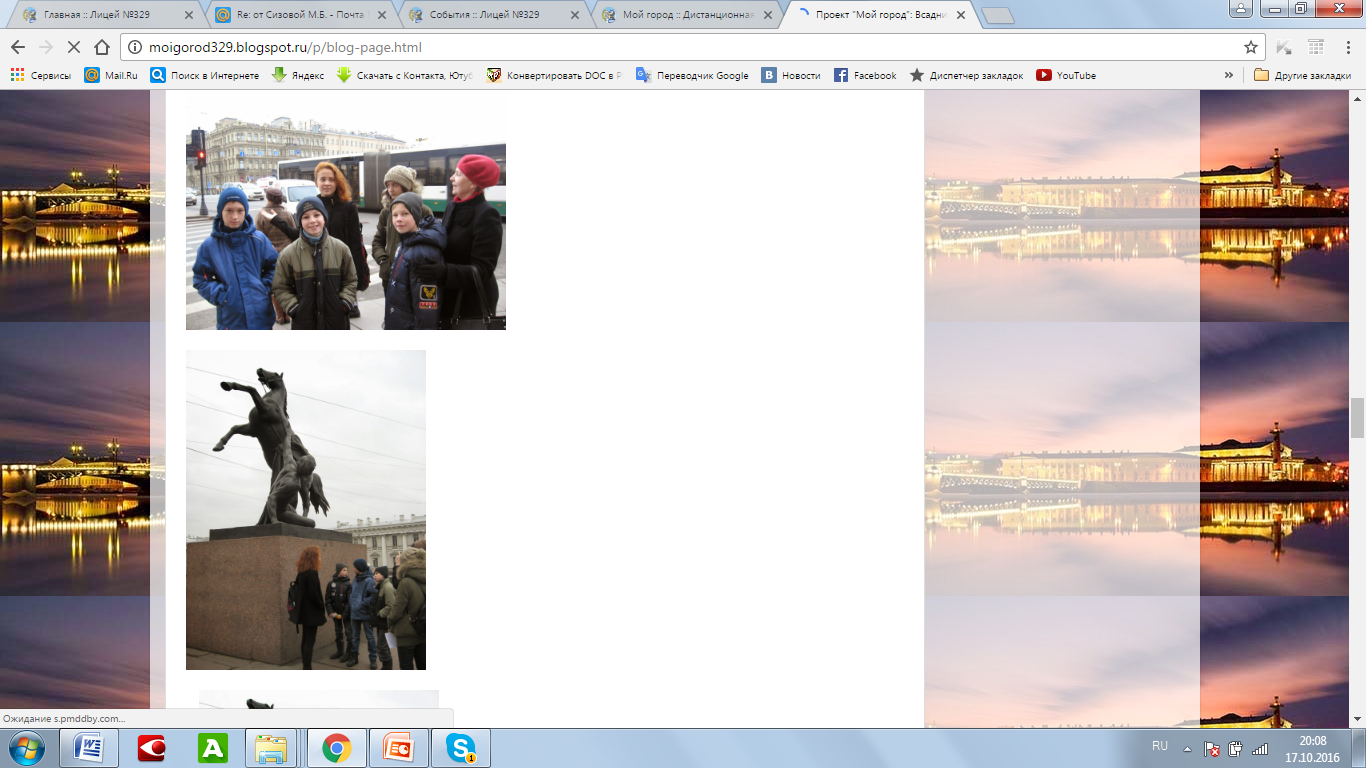 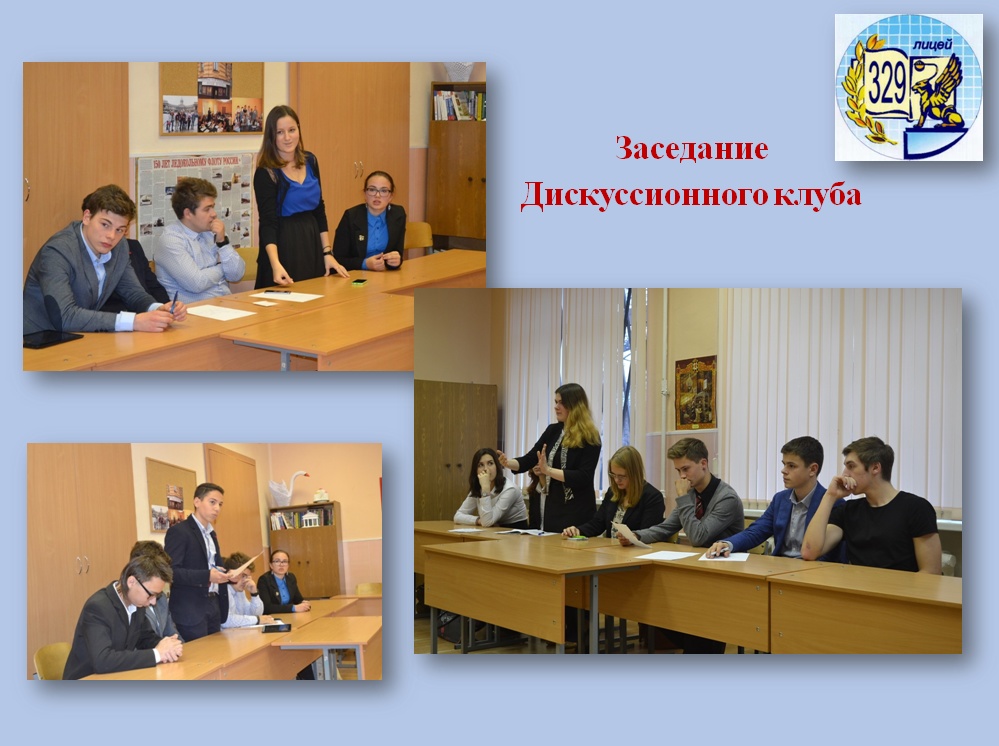 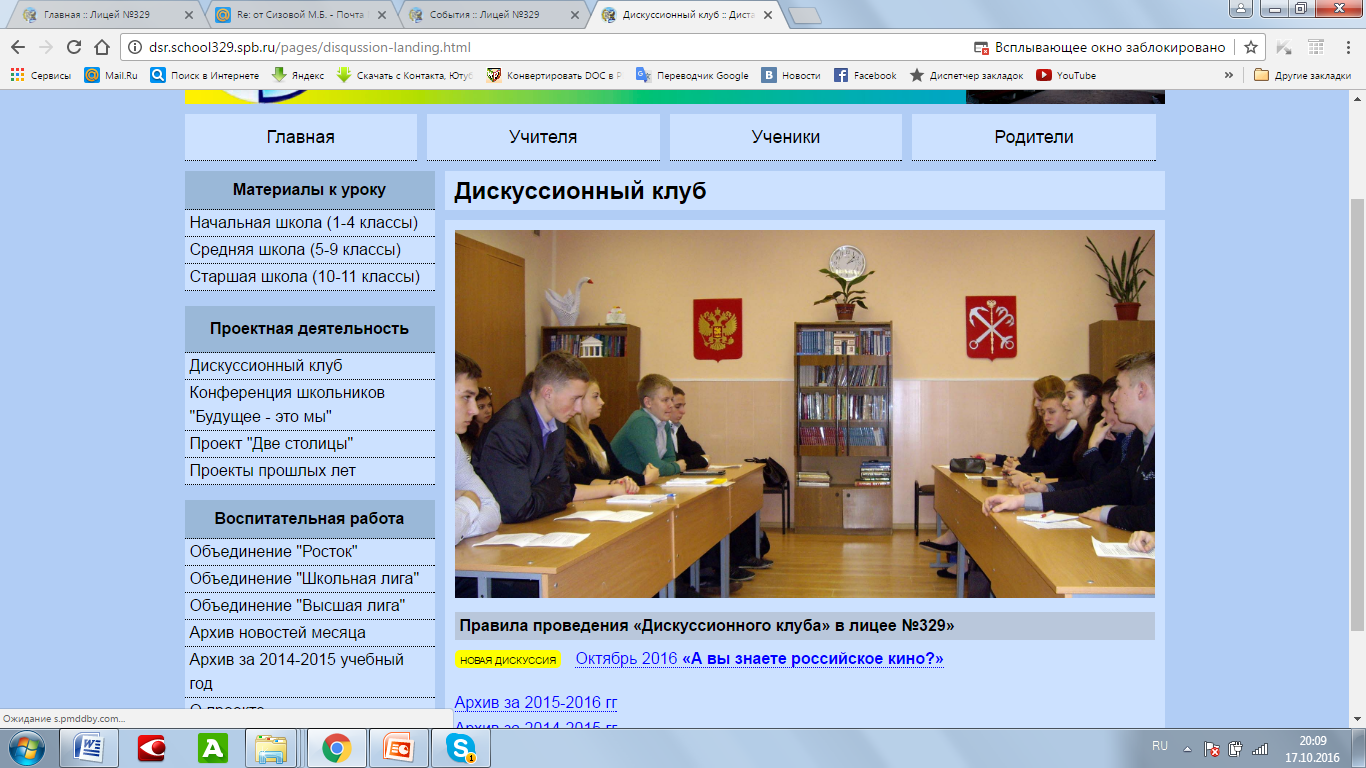 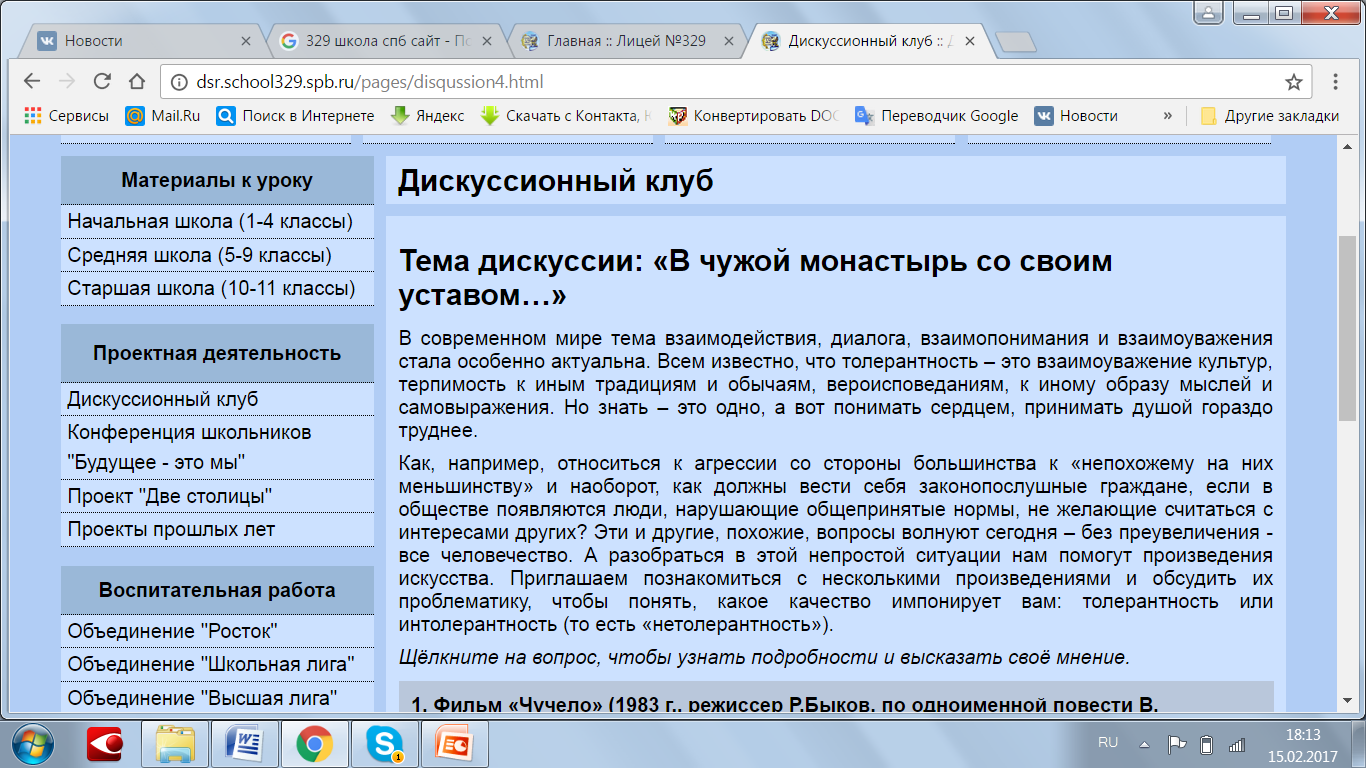 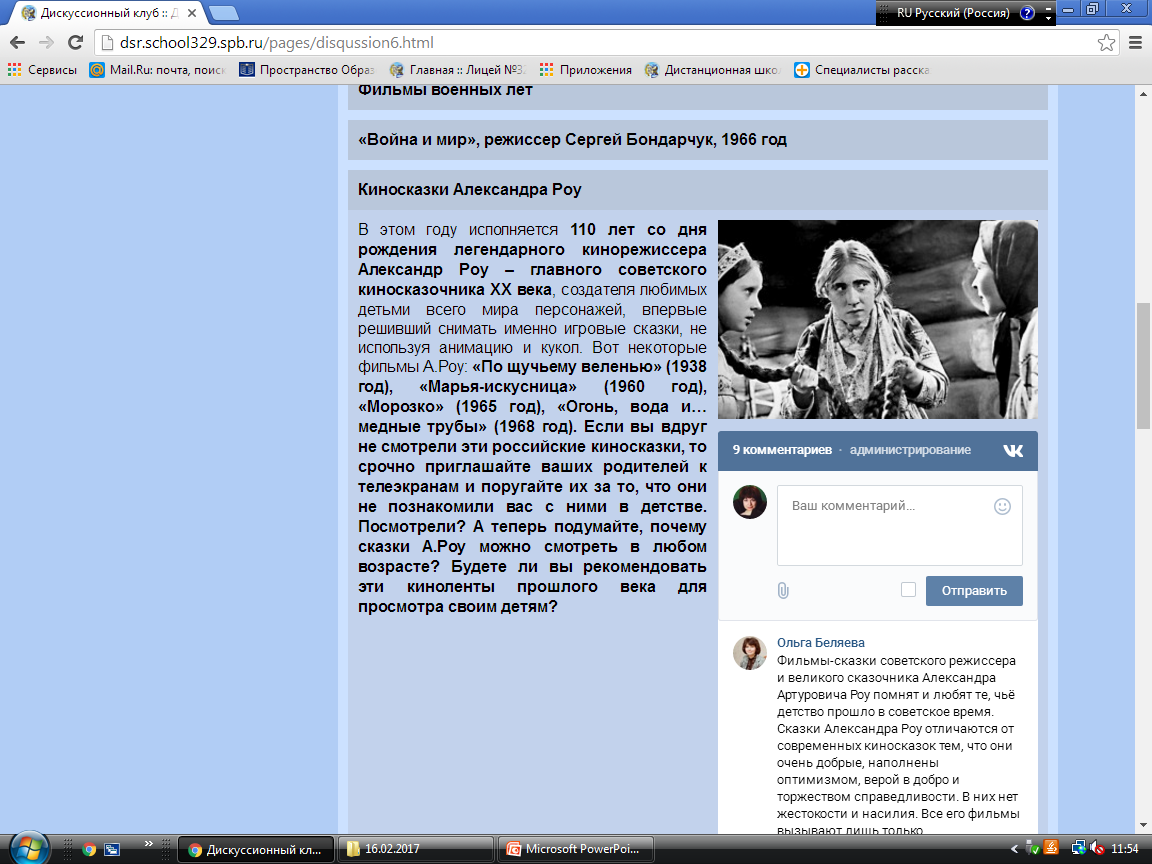 На  сайте «Дистанционной школы развития» представлены  основные  направления воспитательной работы лицея.
Научно-исследовательская конференция 
«Будущее – это МЫ!»
Конкурс  социальной рекламы
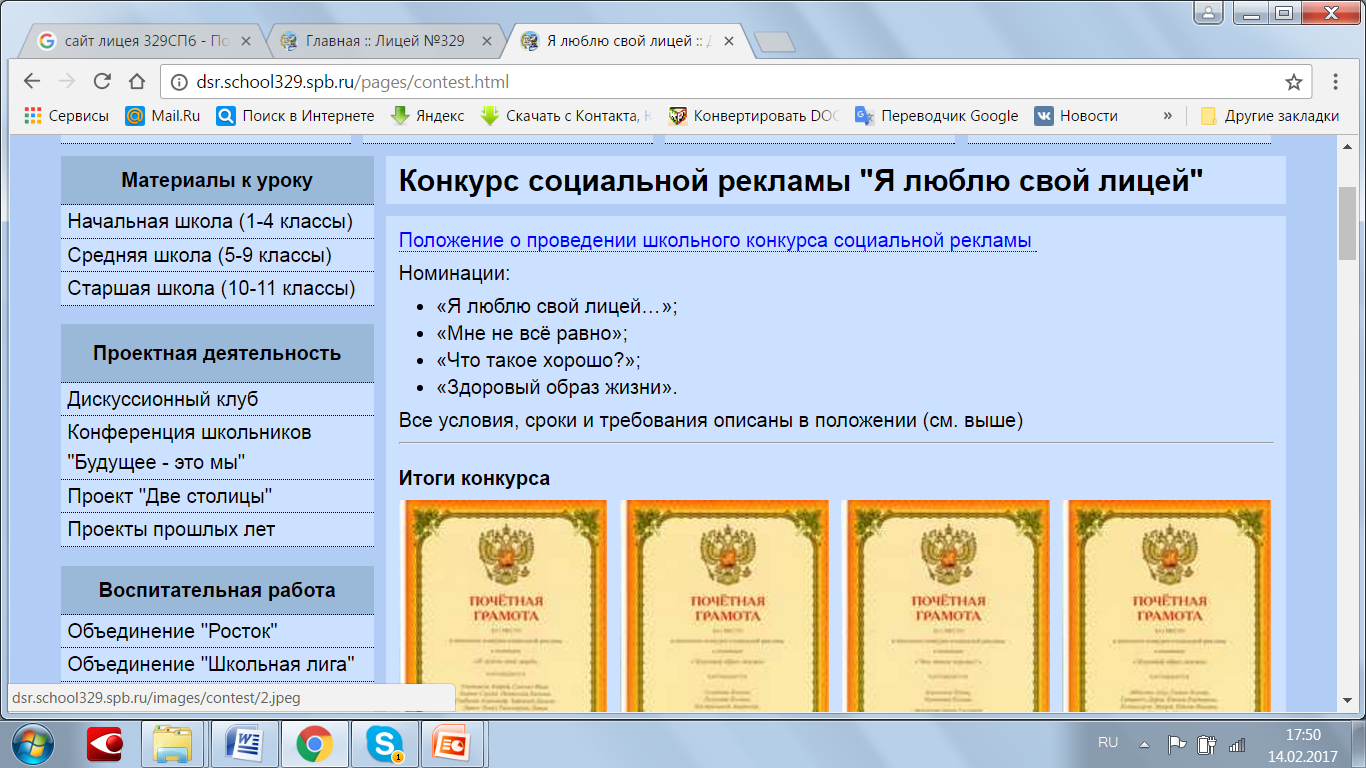 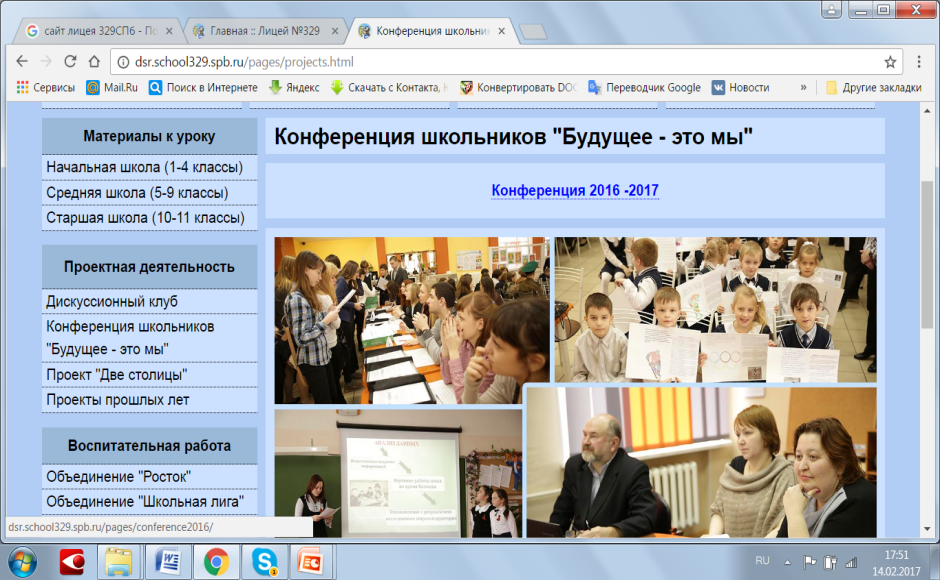 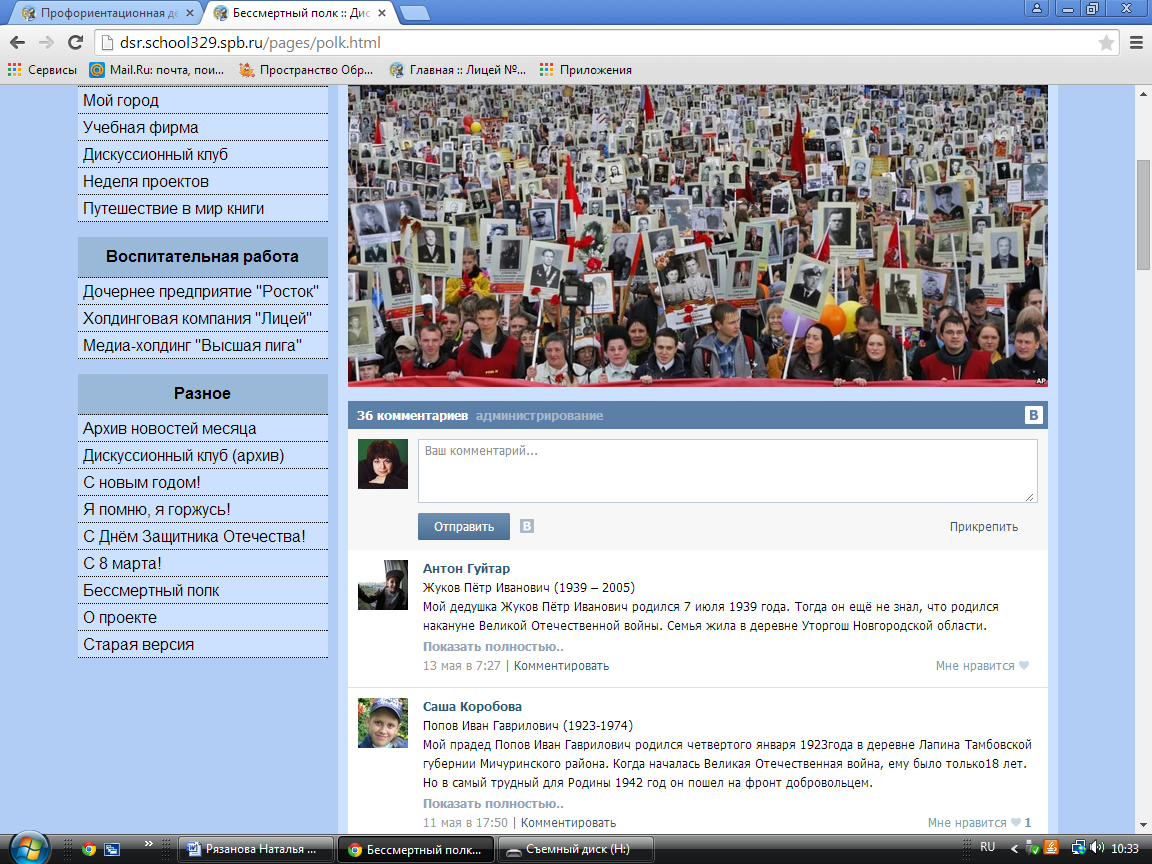 Классные странички
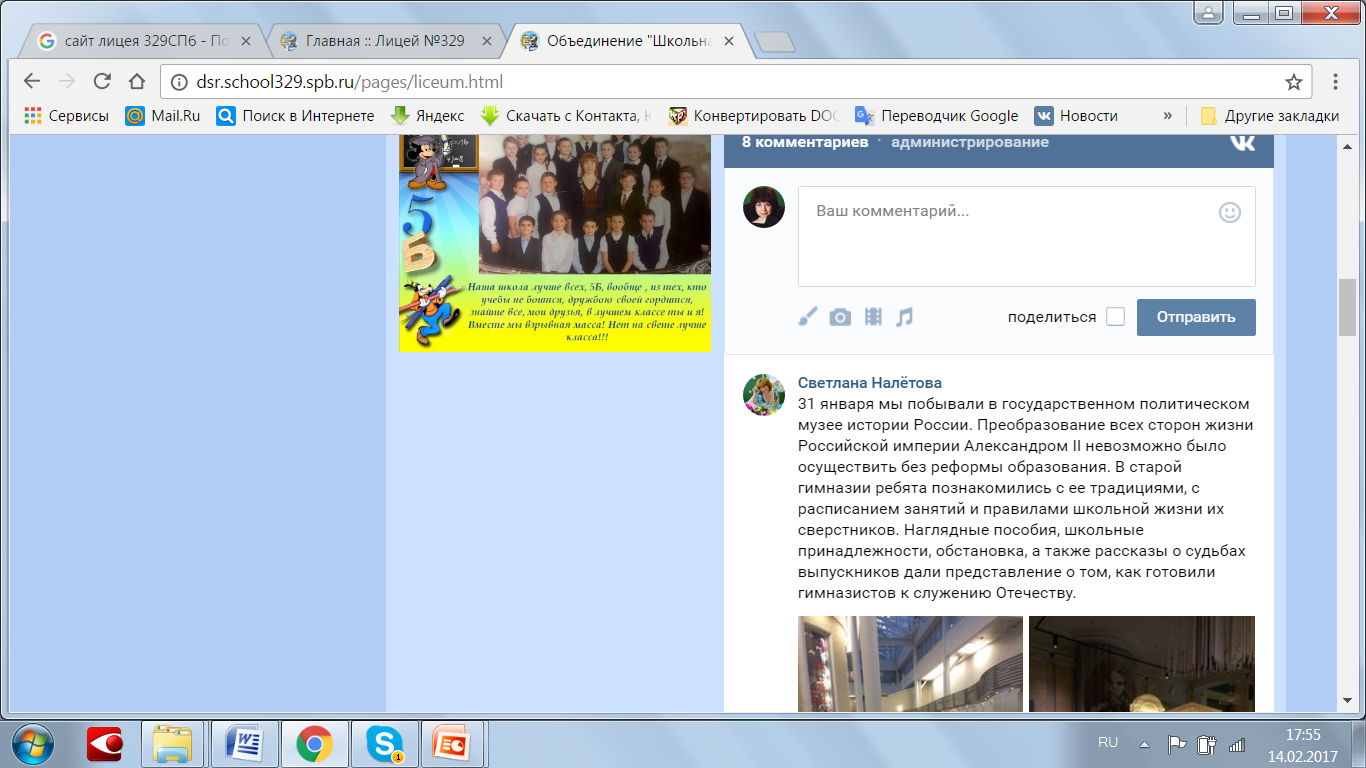 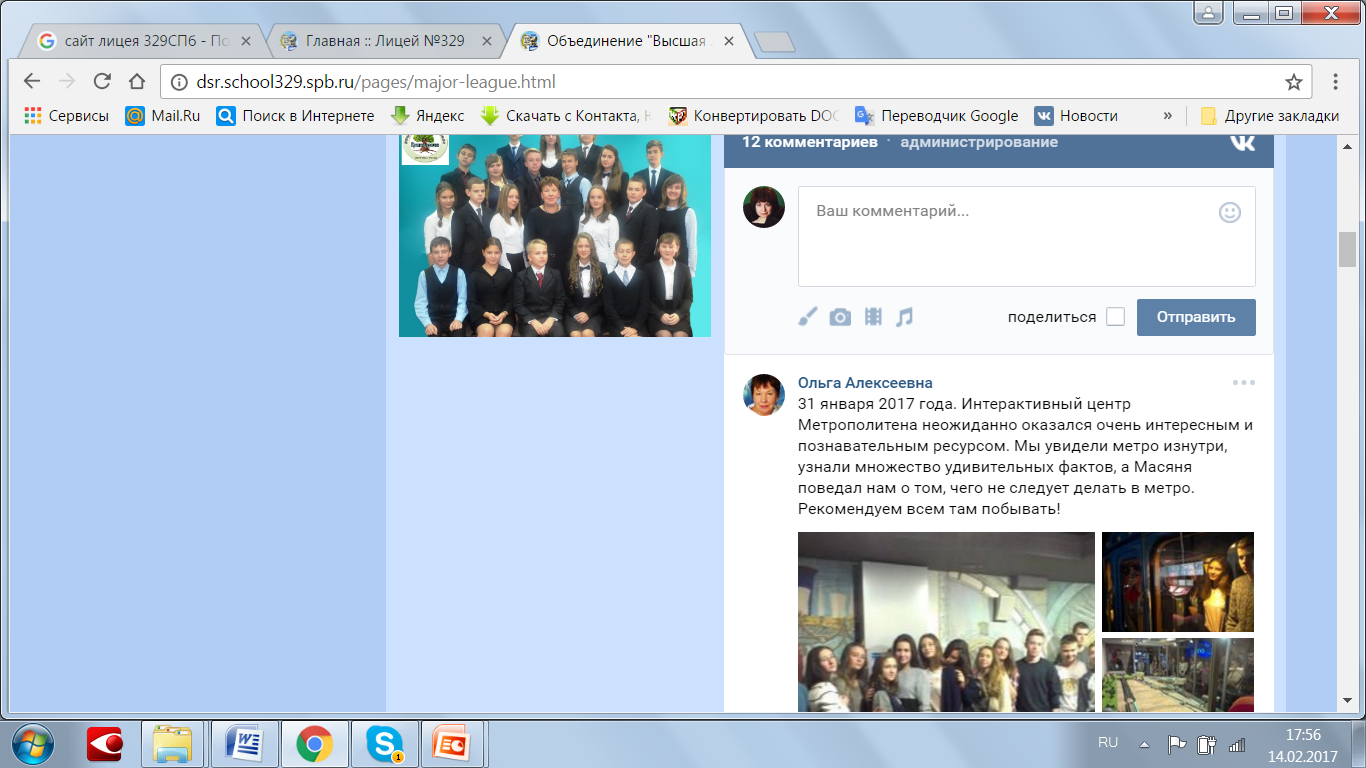 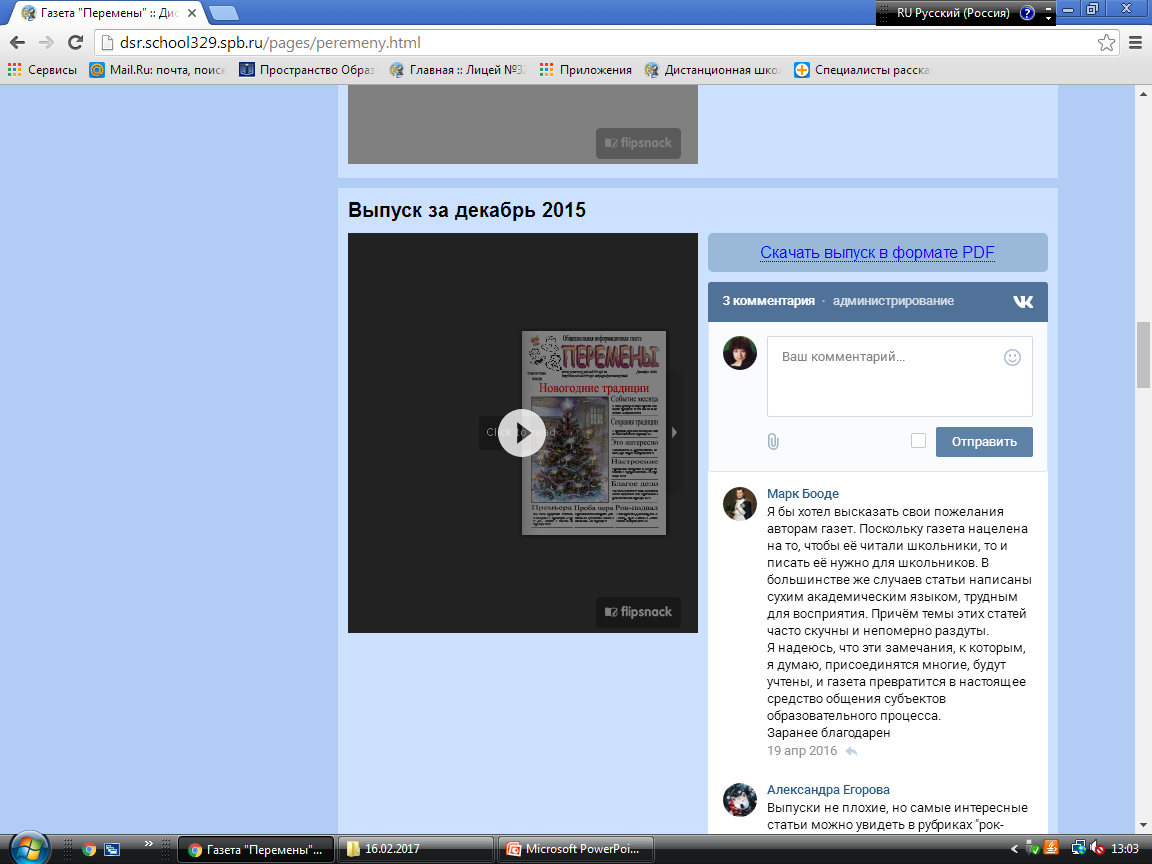 ПЕРЕМЕНЫ
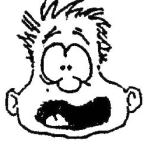 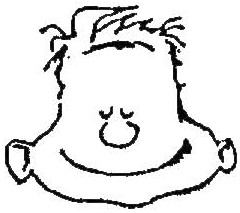 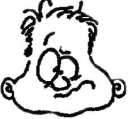 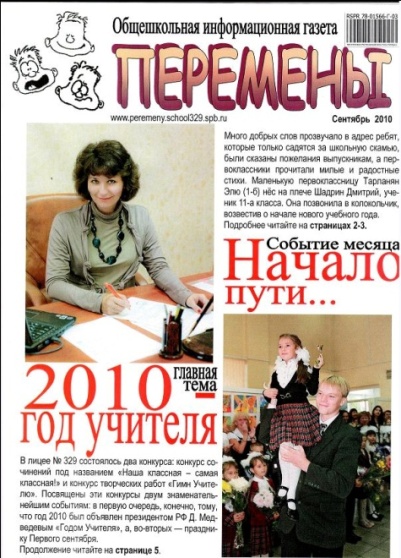 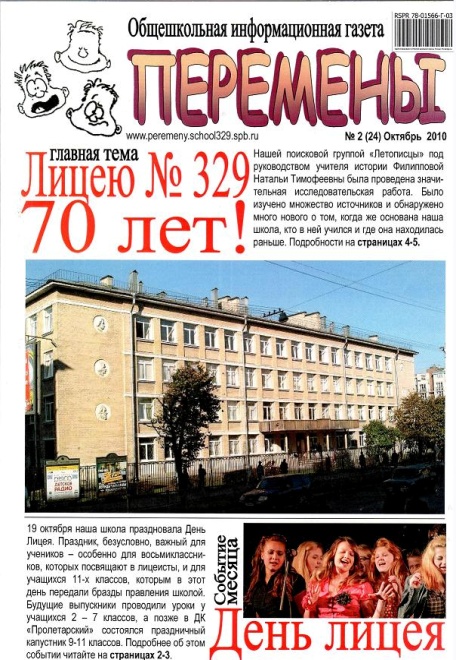 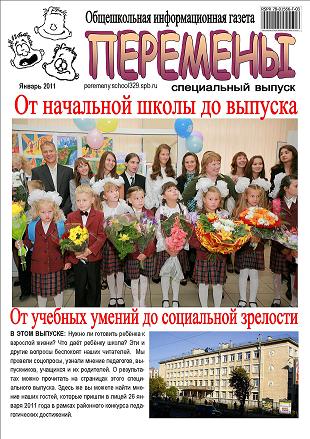 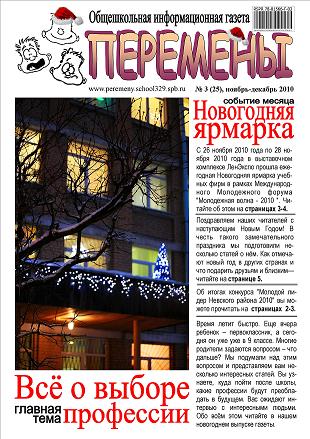 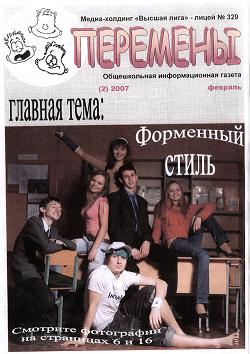 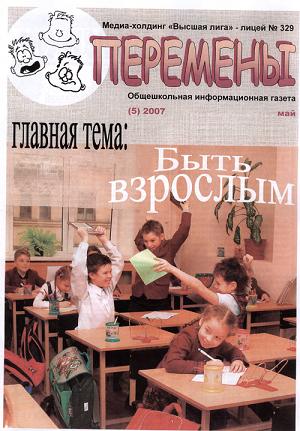 Лицейский календарь
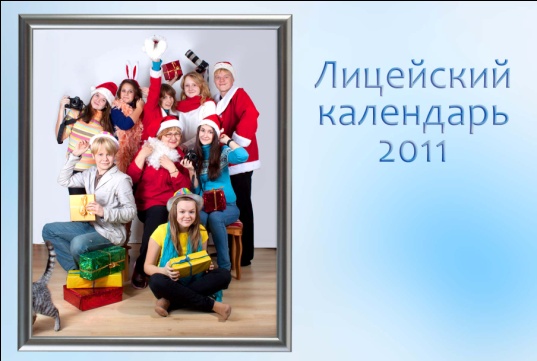 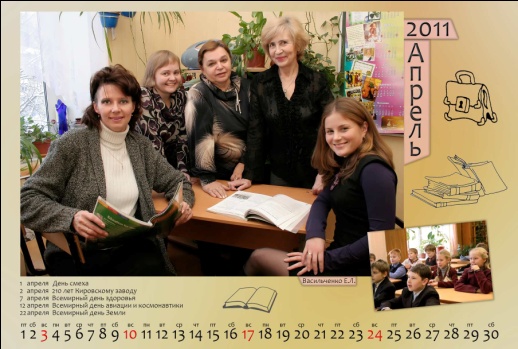 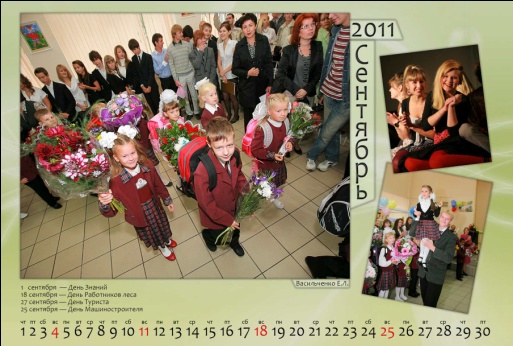 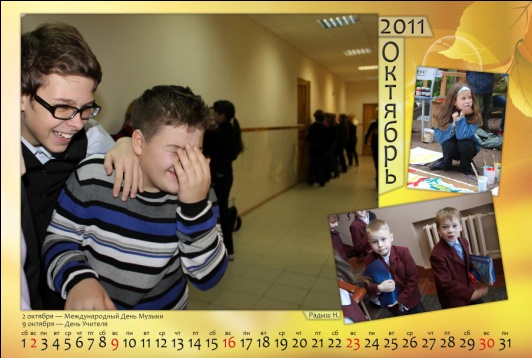